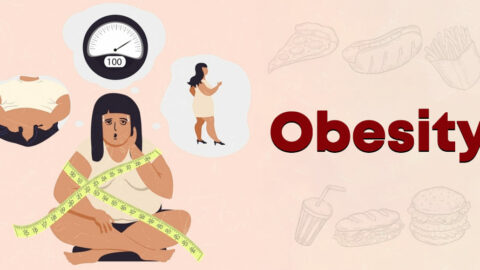 OBESITY
ENGLISH PROJECT
DALIA – MEERA
WHAT IS OBESITY?
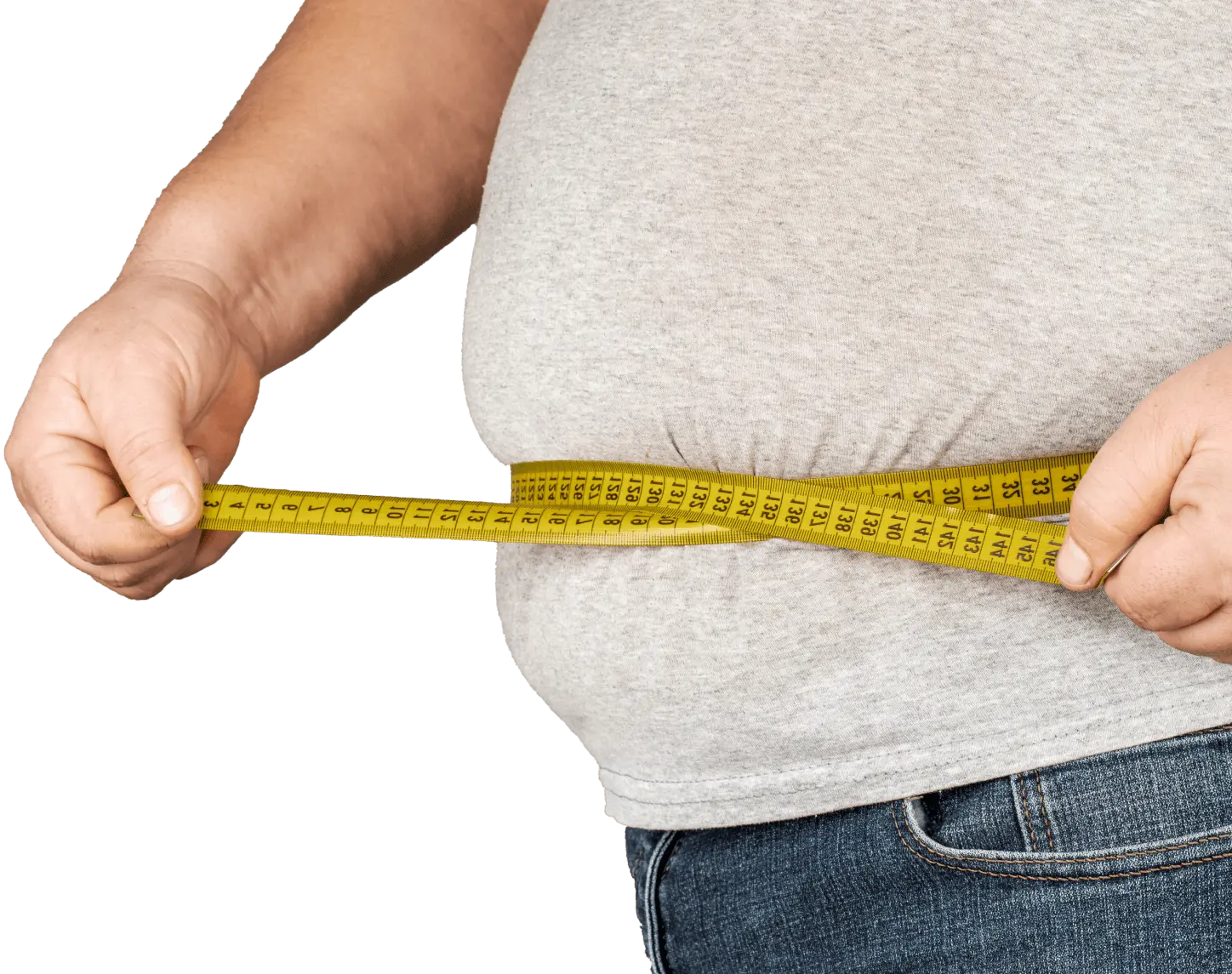 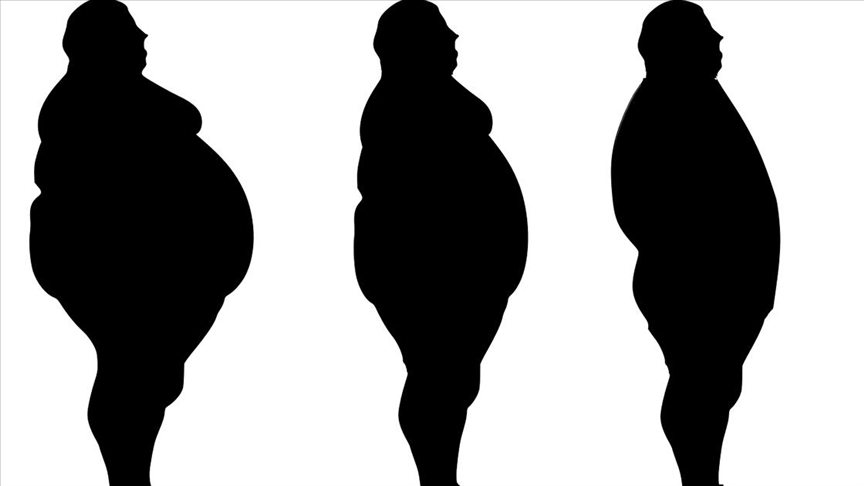 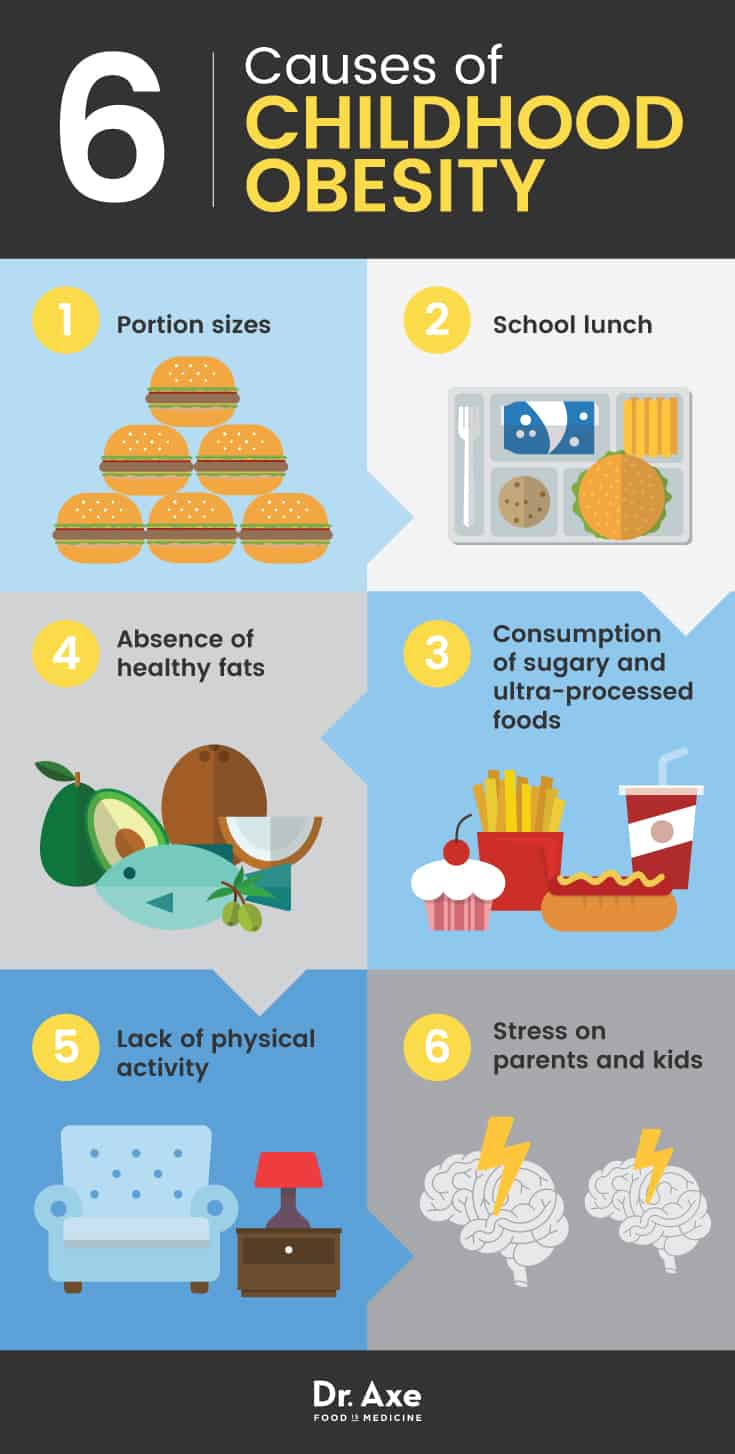 What causes obesity & overweight?
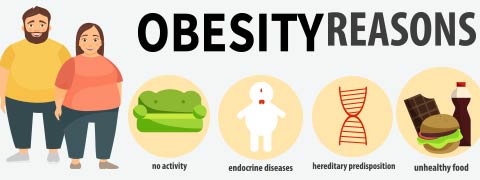 Obesity symptoms
What are the consequences of obesity
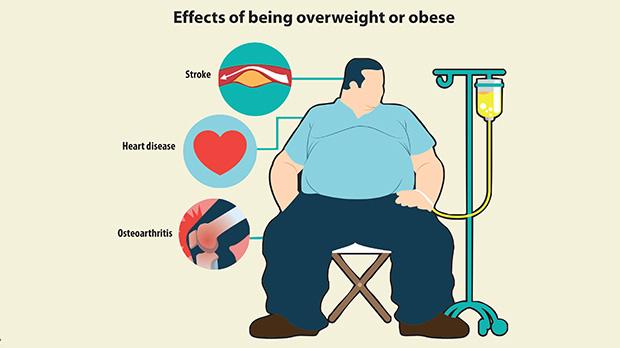 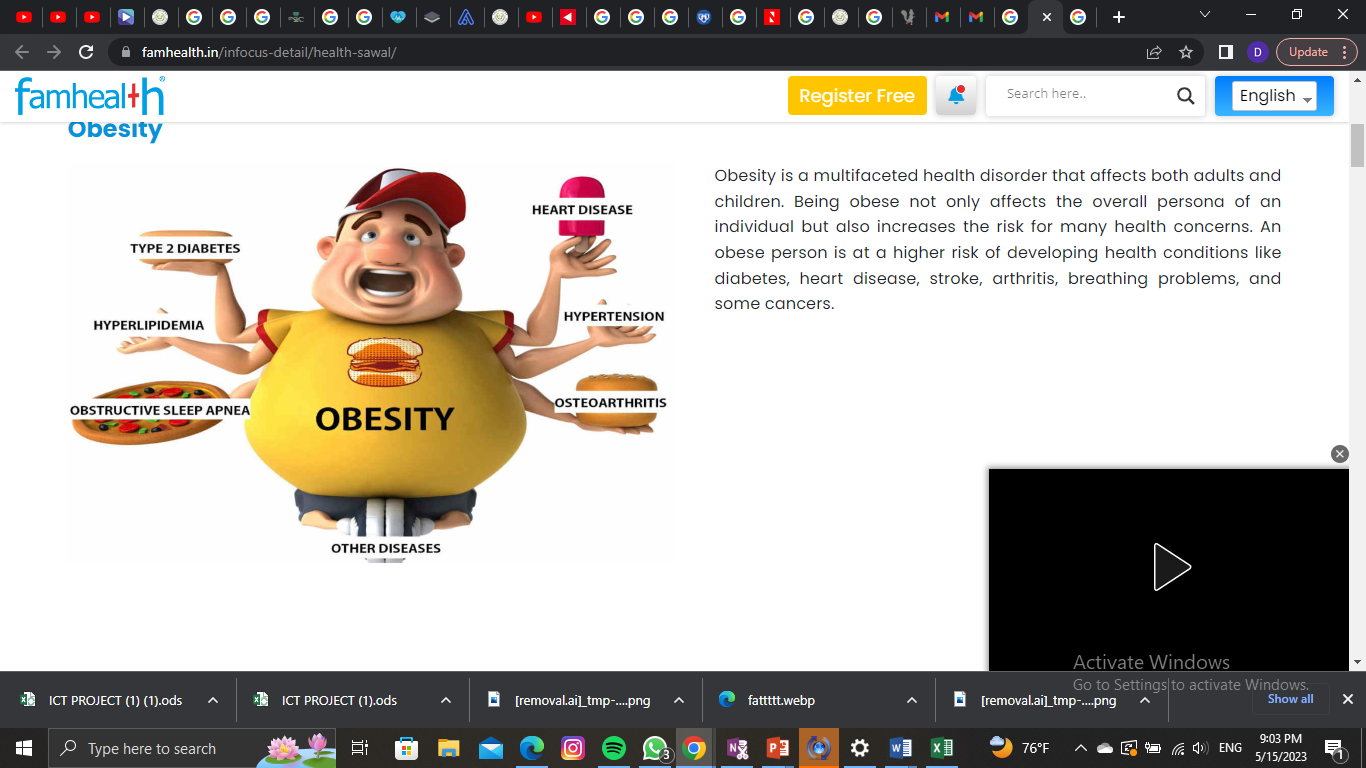 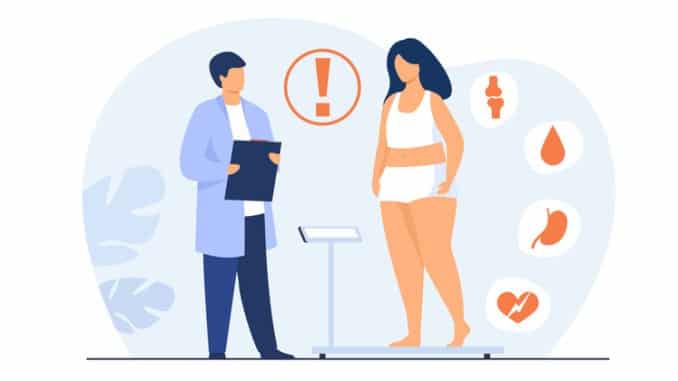 Solutions for obesity
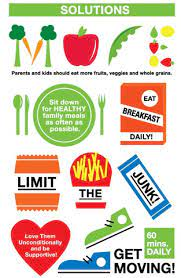 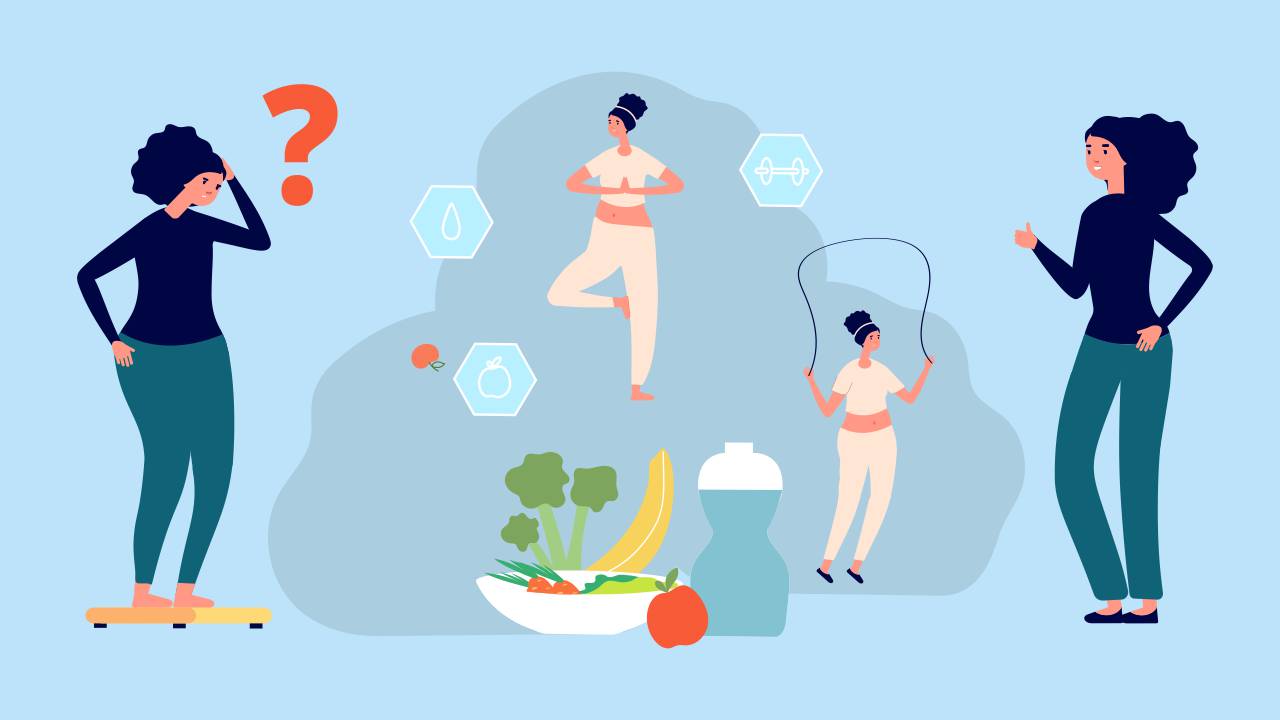 https://www.youtube.com/watch?v=TsZlTe_4LTU
Thank you for listening